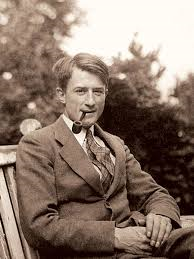 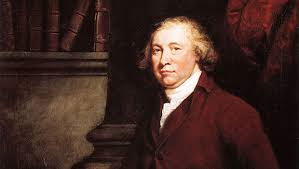 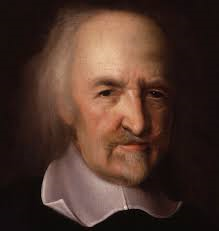 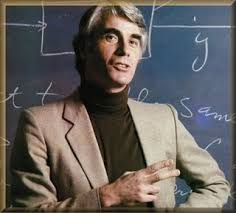 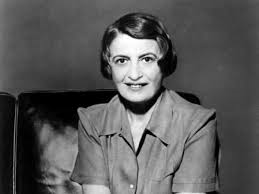 Political Ideologies consolidationConservatism Key Thinkers…
Thomas Hobbes (1588-1679)Leviathan (1651)

Two key ideas:1. Order: an ordered society needs to balance human need to lead a free life.2. Human nature: needy, vulnerable, easily led astray.Society+ In a ‘state of nature’ humans are free of authority. A ‘restless desire for power’ would lead to war/chaos.
+ Rational people therefor sacrifice freedom and ‘natural rights’ for security by establishing political authority.
+ Government is therefore established by the consent of the people, and authorizes those in power to preserve order.

Human nature:
Human demonstrate needy and vulnerable characteristics by:
+ Competing violently for resources and material gain.
+ Fighting out of fear to try and ensure their personal safety.
+ Seeking reputation for its own sake, to avoid being challenged by others.
+ Human capacity to reason is fragile. Interpreting the world is distorted by self-interest.
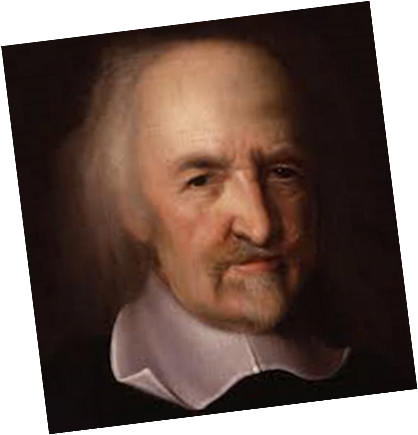 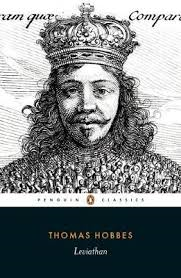 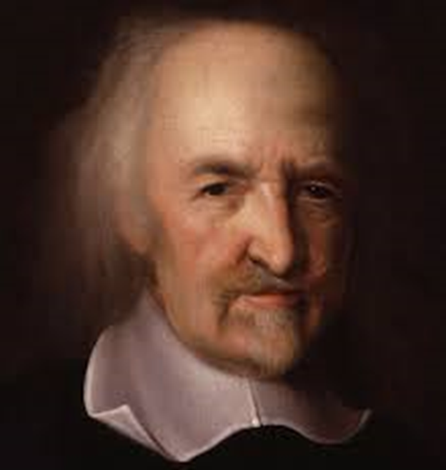 “How could a state be governed, if every individual remained free to obey or not to obey the law according to him private interest?”
Edmund Burke (1729-1797)Reflections on the Revolution in France (1790)


Two key ideas:1. Change to conserve: has to be undertaken with caution and mindful of the delicate balance inherent within an organic society2. Respect tradition and empiricism: because they represent practices passed down form generation to generation.
Society & the state+ The state resembles a living organism, like a plant, it maybe ‘pruned’ or ‘grafted’ in order to preserve stability and the harmony of society, the state and political order.
+ Reform should be limited and cautious. Based on tradition/empiricism if its is needed – not abstract theories.
+ Revolutionary change threatens to ‘cut the roots’ of organic society. Institutions/customs give stability.

Tradition and empiricism :
+ Represent the ‘accumulated and tested wisdom of the past’, resting in society’s institutions/customs/practice.
+ Continued respect promotes stability and social continuity, plus reference points for ‘necessary only’ change.
+ Encourage social cohesion and security because they offer people a sense of security, ‘rooted’ in their society.
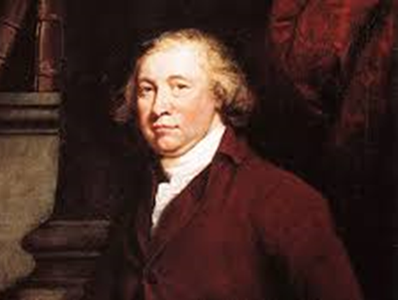 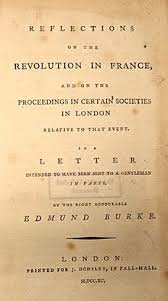 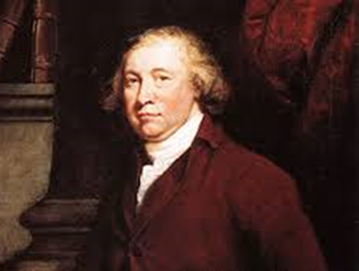 “It is with infinite caution that any man ought to venture upon pulling down an edifice which has answered in any tolerable degree for ages the common purposes of society, or on building it up again without the model and patterns of approved utility before his eyes”.
Michael Oakeshott (1901-1990)Rationalism in Politics (1962) & On Human Conduct (1975)


Two key ideas:1. Human imperfection: society is unpredictable and humans are imperfect. They lack the mental faculties to make sense of a complex modern world.2. Pragmatism: conservatism is about pragmatism.
Society+ A ‘rationalist’ political leader is inclined to make decisions based on the ‘authority’ of his own reason (rather than practical experience). 
+ This encourages the dangerous idea that the leader fully understands society and how it should be changed.
+ Sites communism and fascism as casing points.

The state:
+ Political thinking and action should be guided by pragmatism and practical experience to ensure public acceptance.
+ Maintain social cohesion and respond flexibly to shifting circumstances
+ The UK parliamentary system being a good example of what can result from this thinking.
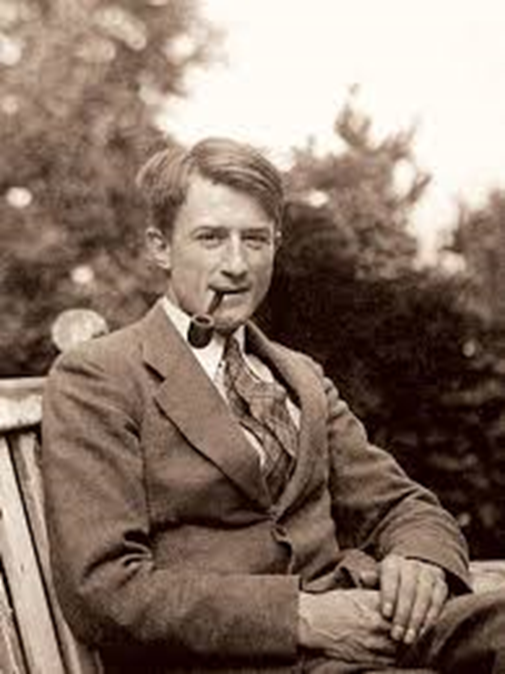 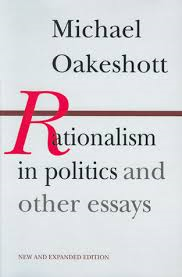 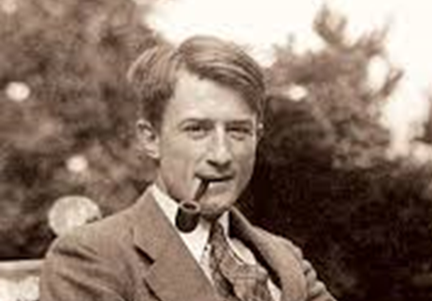 “To be conservative, then, is to prefer the familiar to the unknown, to prefer the tried to the untried, fact to mystery, the actual to the possible, the limited to the unbounded, the near to the distant, the sufficient to the superabundant, the convenient to the perfect, present laughter to utopian bliss.”
Michael Oakeshott (1901-1990)Fountainhead (1943) and Atlas Shrugged (1957)


Two key ideas:1. Objectivism: rational self-interest is a virtue. 2. Freedom: Support for upregulation in society.
Human nature+ The pursuit of rational self-interest is morally right, base upon ‘the virtue of selfishness’. 
+ Humans are rational, abstract things, like money, itself is not ‘evil’; “Have you ever asked yourself what is the root of money?”

The economy, state and society:
+ Support for a completely unregulated laissez-faire economy.
+ Unregulated economy compatible with the free expression of human rationality.
+ Praises wealth-creators on the basis of the Biblical notion that he who does not work shall not eat.
+ Critical of state’s for encouraging ‘welfarism’.
+ “Statism needs war; a free country does not. Statism survives by looting; a free country survives by producing”.
+ Wary of states imposing overly-restrictive regulation and excessive rates of taxation
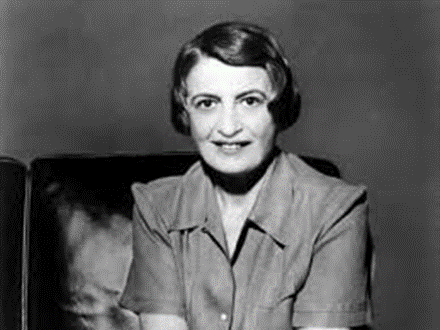 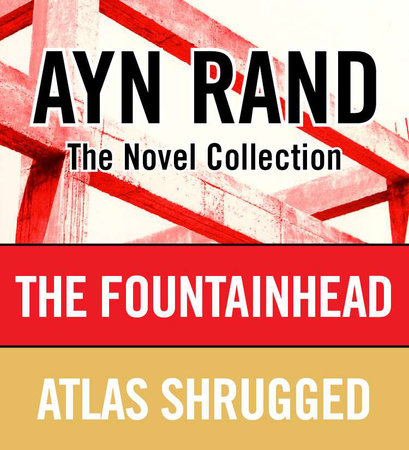 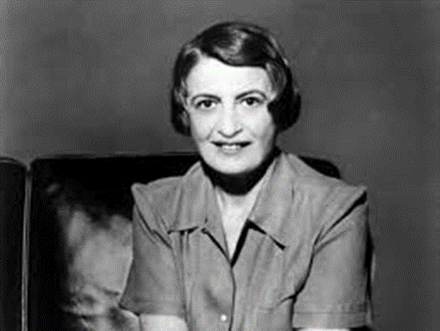 “Individual rights are not subject to a public vote; a majority has no right to vote away the rights of a minority; the political function of rights is precisely to protect minorities from oppression by majorities (and the smallest minority on earth is the individual)”.
Robert Nozick (1938-2002)Anarchy, State & Utopia (1974)


Two key ideas:1. Libertarianism: individuals have rights to live their own lives. They cannot be treated as things or used against their own will.2. Self-ownership: individuals own their own bodies, talents, abilities and labour.
Human nature+ Is self-interested. Interest driven.

The state:
+ Taxes levied for state welfare are immoral because they treat individuals as a means/resource, rather than an end in themselves.
+ Only a ‘minimal state’ can be justified; concerned with the enforcement of contracts and protection against theft.
+ Enforced taxation to fund welfare gives others part of the individual’s rewards.
+ State regulation over the individual is a natural progression of welfarism (e.g. anti-smoking measures).
+ Redistribution of wealth undermines the rights of the individual. Taxation seen as a form of “legalised theft.”
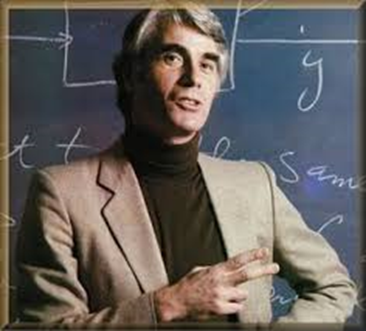 [Speaker Notes: Nozick sought to defend the concept of natural justice i.e. that justice is served by considering that which would occur naturally without state interference. Social justice (advocated by Rawls) however takes the opposite view and requires a degree of state intervention. Both sides of the debate claim their outlook is the fairest.]
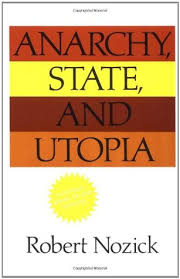 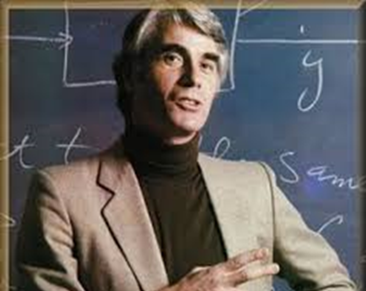 “The trouble with government regulation of the market is that it prohibits capitalistic acts between consenting adults.”